Activating an Equity-centered Development Department
IDEA – Inclusion, Diversity, Equity, Access
Session sponsored by
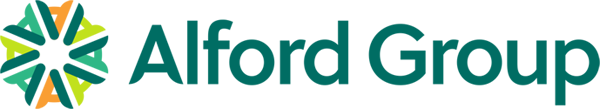 Welcome!
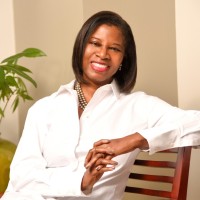 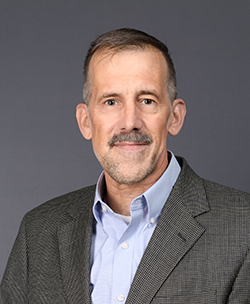 Brenda Asare
President & CEO
John Huebler, CFRE
Senior Associate Director, Major Gifts
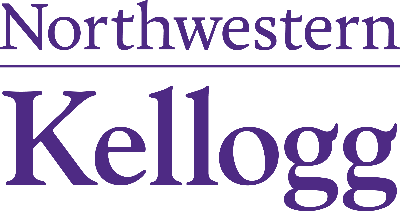 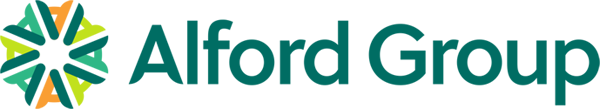 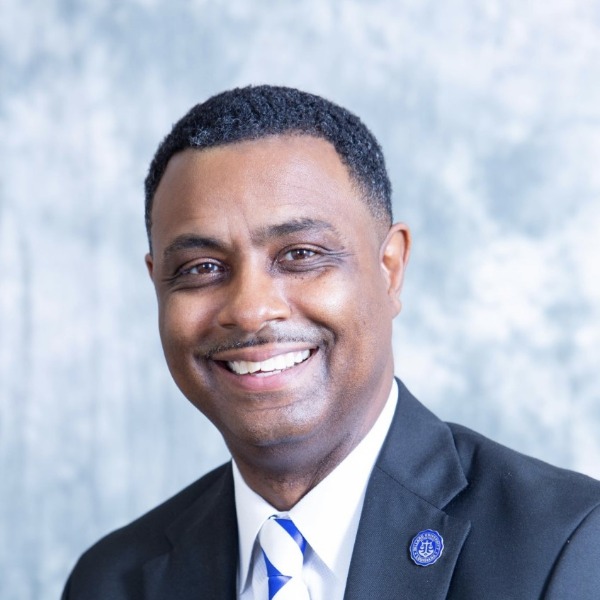 Marc A. Barnes, Ph.D., CFRE 
Sr. Vice President
Principal Gifts & Strategic Impact Investment Fund, UNCF

Moderator
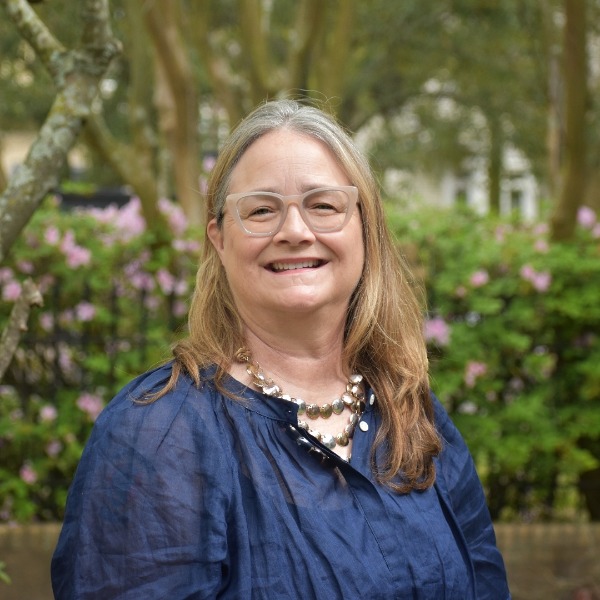 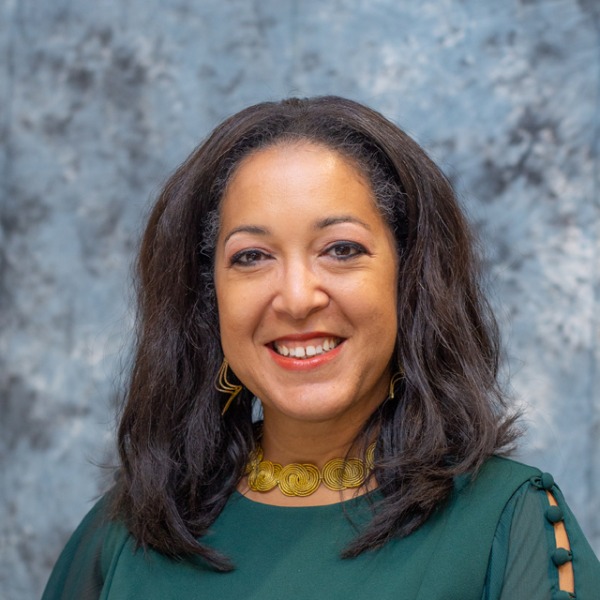 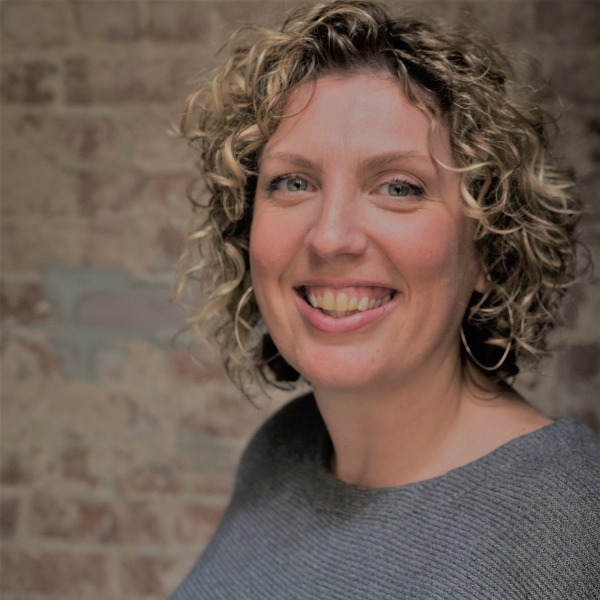 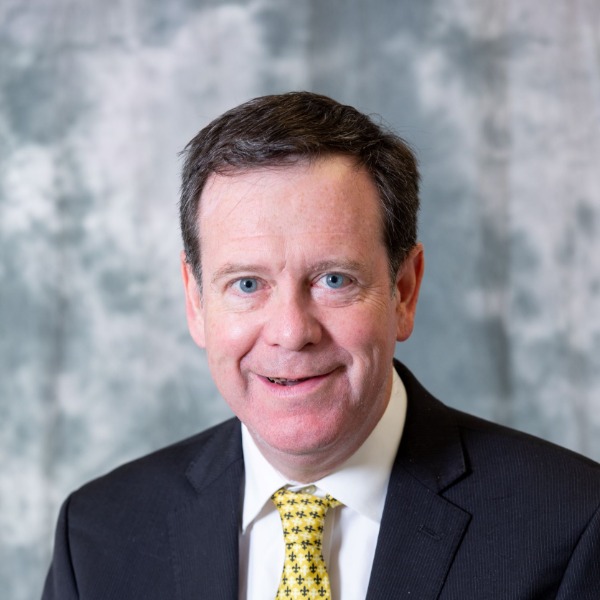 Alisha Johnson Perry, CFRE
Director of Donor Programs
Gulf Coast Community Foundation
Cory Sparks, Ph.D.
Major Gift Officer
Dillard University
Caroline Durham, J.D. Executive Director
St. Charles Center for Faith + Action
Caitlin Scanlan
Chief Development Officer
Reconcile New Orleans, Inc.  |  Café Reconcile
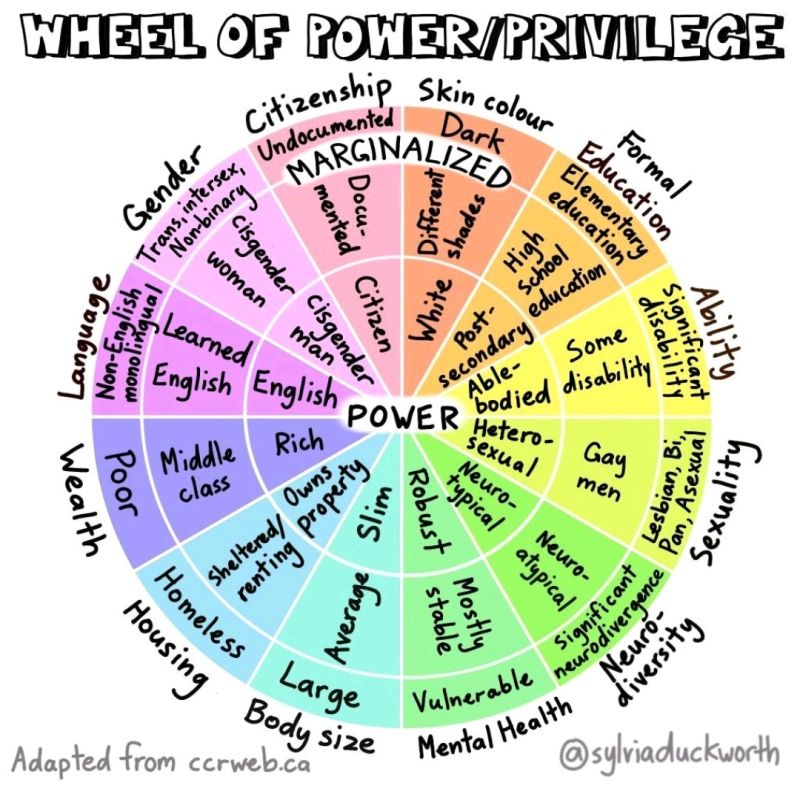 FROM S.M.A.R.T. 
TO  S.M.A.R.T.I.E. GOALS
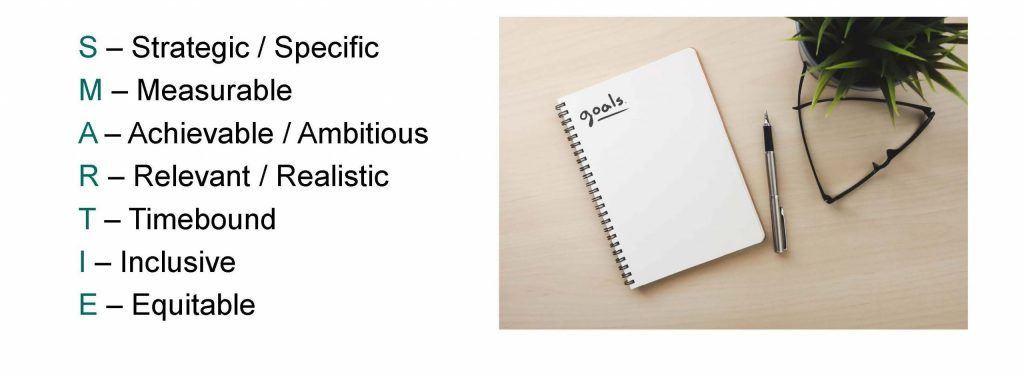 [Speaker Notes: Your goals should include the voices of those most directly impacted by your work, in a way that gives them agency and influence.  For example, when I was able to give large gifts due to the windfall of the home sale, I looked for organizations that were run by POC as well as serving POC. I considered the percentage of Board members who looked like the people the organization served, and I considered how the organization treated their clients and primary change agents in reaching the organization’s mission.]
https://www.managementcenter.org/resources/smartie-goals-worksheet/
https://www.managementcenter.org/resources/smartie-goals-worksheet/
ENGAGE YOUR DONORS AND VOLUNTEERS IN EVALUATING YOUR SMARTIE GOALS
“LITMUS” TEST:
Will achieving this goal represent significant progress towards our mission?
Does this goal or its tactics mitigate potential inequities in the outcomes and/or process? Does it advance equity and inclusion in the outcomes and/or process?
Did I get input from people who will be impacted by the process or the outcomes? If not, who do I still need to consult with?
Are the measures of success for this goal clear?
Is there a deadline for this goal?
Do we currently (or plan to) have the capacity, systems, and processes needed to achieve this goal?
(For individual goals) Can I connect each of my goals to an organizational or team goal?
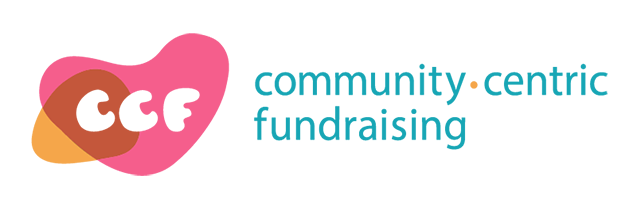 Community-Centric Fundraising is a movement to evolve how fundraising is done in the nonprofit sector…to re-examine every fundraising philosophy and practice they have been taught, engage in vigorous ongoing conversations, and explore doing fundraising in ways that reduce harm and further social justice. Below are examples of things…to [help] plan when [Immediately, Soon, Eventually, or Never) and how [practical next steps] you’ll start applying these strategies. 

https://communitycentricfundraising.org/wp-content/uploads/2020/07/CCF_Aligned_Actions_List.pdf
1. Ground your fundraising in race, equity, and social justice
2. Invest in BIPOC staff and staff from marginalized communities
3. Support other nonprofits
3. Support other nonprofits (cont.)
4. Recognize donors of time and talent, not just donors of cash
5. Audit for poverty tourism
6. Ensure your communications and events are accessible
7. Have challenging conversations with donors